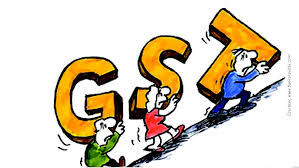 CA. GANESH KANODIA  B.COM, ACA
CA. SHARAD MAHESHWARI 
   B.COM, ACA
Saturday, 2nd July, 2016
KEY HIGHLIGHTS OF MODEL GST LAW
Goods & Service Tax
Journey So far…

Indirect Tax Present vs. proposed Taxation

 Model GST Law

Model GST Law – Impact on E-commerce

Way Forward
Contd…
Goods & Service Tax – Journey so far…
Set up of Committee by Vajpayee Government - 2000
In budget 2006 P. Chidamberam moots the idea of GST.
First discussion paper release in - 2009.
Constitution amendment bill was led in Lok Sabha - 2011.
Constitution of standing committee and submission of recommendation - 2013  
Constitutional amendment bill lapsed – 2014
Contd…
Goods & Service Tax – Journey so far…
Introduction of revised constitutional amendment bill by Arun Jaitley  – Dec. 2014
Lok Sabha Passes the bill – May, 2015.
Ministry of Finance has released the Draft GST model in public domain. – 14th June, 2016 (Model GST Law).
Pending before Rajya Sabha and expected to be passed in current monsoon session.
Indirect Taxes – Present System
Central Government
State Government
VAT

Luxury Tax

Entertainment Tax

Professional Tax

Entry tax

Octroi
Excise Duty

Service Tax

Customs Duty

CST
Separate Law for each tax.

Input credit adjustment not allowable

Cascading Effect
Indirect Taxes – Proposed System
GST
Intra State
Inter State
Central
State
Central
CGST
IGST
SGST
State Goods & Service tax
Central Goods & Service tax
Integrated Goods & Service tax
Indirect Taxes – Proposed System
Model Goods and Service Tax Law
Model GST Law - Scope
CGST extends to whole of India Including Jammu and Kashmir

SGST extends to whole of relevant state’s Name

IGST extends to whole of India

India has been defined to include territorial waters, continental shelf, exclusive economic zone or any other maritime zone.
Model GST Law – Chargeability
Levy on all Intra-state/Inter-State supplies of goods or/and services

 at the rate to be specified and collected in the manner prescribed

By a taxable person or 

for specified categories of services; the recipient of service ( Under Reverse charge basis)
Model GST Law – Taxable Person
Any person who carries on any business in India/state,  whose Aggregate turnover in a financial year exceeds Rs. 10 lakhs / Rs. 5 Lakhs (Except – Agriculturists).

CG/SG in respect of activities in which they are engaged as public authorities (Except indicative list given in schedule IV such as passport service, visa, etc.).

Any person receiving services of value more than the prescribed limit for personal use other than for use in the course or furtherance of his business.
Model GST Law – Taxable Person
Mandatory Registration Required, irrespective of threshold limit:

Aggregate Turnover exceeding Rs. 9 Lakhs/4Lkahs

Inter-State Taxable Supplies

Reverse Charge tax payers except for personal use

Non-resident tax payers

Supplying Goods/Services on behalf of others as agent/otherwise (Warehouse keeper, Logistic Companies, etc.)
Model GST Law – Taxable Person
Mandatory Registration Required, irrespective of threshold limit:

Electronic Commerce Operator

Supplying Goods through Electronic Commerce Operator (Other than Branded Goods)

Casual Taxable Person

An Aggregator operating under a Brand Name (Ola, Uber, etc.)

As Notified by the Central Government
Model GST Law – Composition Scheme
Aggregate turnover does not exceeds Rs. 50 Lakhs.

 All registered taxable person under same PAN must have opted for composite levy

No Inter State Supplies of Goods/Services is effected.

Neither Collection from customer nor credit of input tax
Model GST Law – Supply (Section:3)
Supply includes: (Widened the Scope Extremely)
 
Sale, transfer, barter, exchange, license, rental, lease or disposal made or agreed to be made for consideration in the course or furtherance of business,

Inter state stock transfer shall also be covered under the definition (Clarification required) 

Importation of service, whether or not for a consideration and whether or not in the course or furtherance of business
 
Transaction between principal and agent
     (Facebook and twitter liable for Hosting)
 
Supply of any service by an Aggregator
Contd…
Model GST Law – Supply (Section:3)
Supply includes: (Widened the Scope Extremely)
 
Supply specified in Schedule I, made or agreed to be made without a consideration (Deemed Supply):
 
Permanent transfer/Disposal of Business Assets
Services put to a private or non-business use
Supply of Goods/Services by a taxable person (Buy 1 Get 1 free - uncertainty)
Application of Business Assets to private use
Model GST Law – Goods Vs Service
Earlier several litigation were there which were leading to cascading effect. (Like Software, Restaurant , Works Contract etc.)
Under GST both are at common platform eliminates cascading effect, still classification is required due to:
Applicability of Rate

Determining time of supply 

Determining place of supply

Thus Litigation and uncertainty still continue…
Model GST Law – Goods Vs Service
New Definition under Model GST Law:
Goods –   

Every kind of Movable property other than actionable claim and money
Includes Securities
Excludes intangible property
Services –
 
Anything other than goods
Includes intangible property and actionable claim

Excludes Money
Model GST Law – Goods Vs Service
Schedule II provides some special cases that needs to be treated as supply of goods or services as deeming provisions:

Any lease is classified under supply of services

Transfer of title in goods with stipulated condition that property in goods will pass at a future date upon payment of full consideration under supply of goods (Hire Purchase)

Supply of goods by a club to its members under supply of goods

Works contract to be treated as Supply of services

Construction  also to be treated as Supply of services
Model GST Law – Time of supplies
Time of supplies of Goods would be earlier of:

Date on which the goods are removed, where goods are required to be removed

Date on which the goods are made available, where goods are not required to be removed (Principal to Agent, physically not movable, Assembled supplies)

Date of issuance of invoice

Date of receipt of payment (Also covers Advance Payment)

Date on which the recipient show the receipt of goods in his books of accounts (Uncertainty)
Model GST Law – Proposed Rate
1) Exempted goods

2) Special Rate
3) Concessional Rate


4) Standard Rate
5) Specified Rate
:  The current list under the state VAT law
:  Precious Metals
:  Necessities and goods of basic importance

:  For all other goods
: Services
Model GST Law – Time of supplies
Time of supply of services shall be:
Model GST Law – Place of supplies
Place of supply of Goods shall be:
Model GST Law – Place of supplies
Place of supply of Service shall be:
Valuation of Supplies
Transaction value where supplier and recipient are unrelated and price is the sole consideration.

MRP based valuation is completely abolished.

Transaction Value shall include:

Value of Goods/services supplied at free of cost/reduced rate

Taxes and duties other than GST

Reimbursable expenses incurred on behalf of the supplier

Discount or incentive allowed after the supply other than agreed and known (Adhoc Discount)
Input Tax Credit
GST Set off chain :
Input Tax Credit
Electronic matching critical for credit eligibility, coupled with payment of tax by the supplier criteria

Credit not available for goods or services used for personal use or employee consumption

Credit Mechanism:

CGST can be set off against CGST

SGST can be set off against SGST

CGST can not be setoff against SGST and vice versa

IGST can be set off against IGST and with both SGST/CGST and Vice Versa
Input Tax Credit
Credit Mechanism
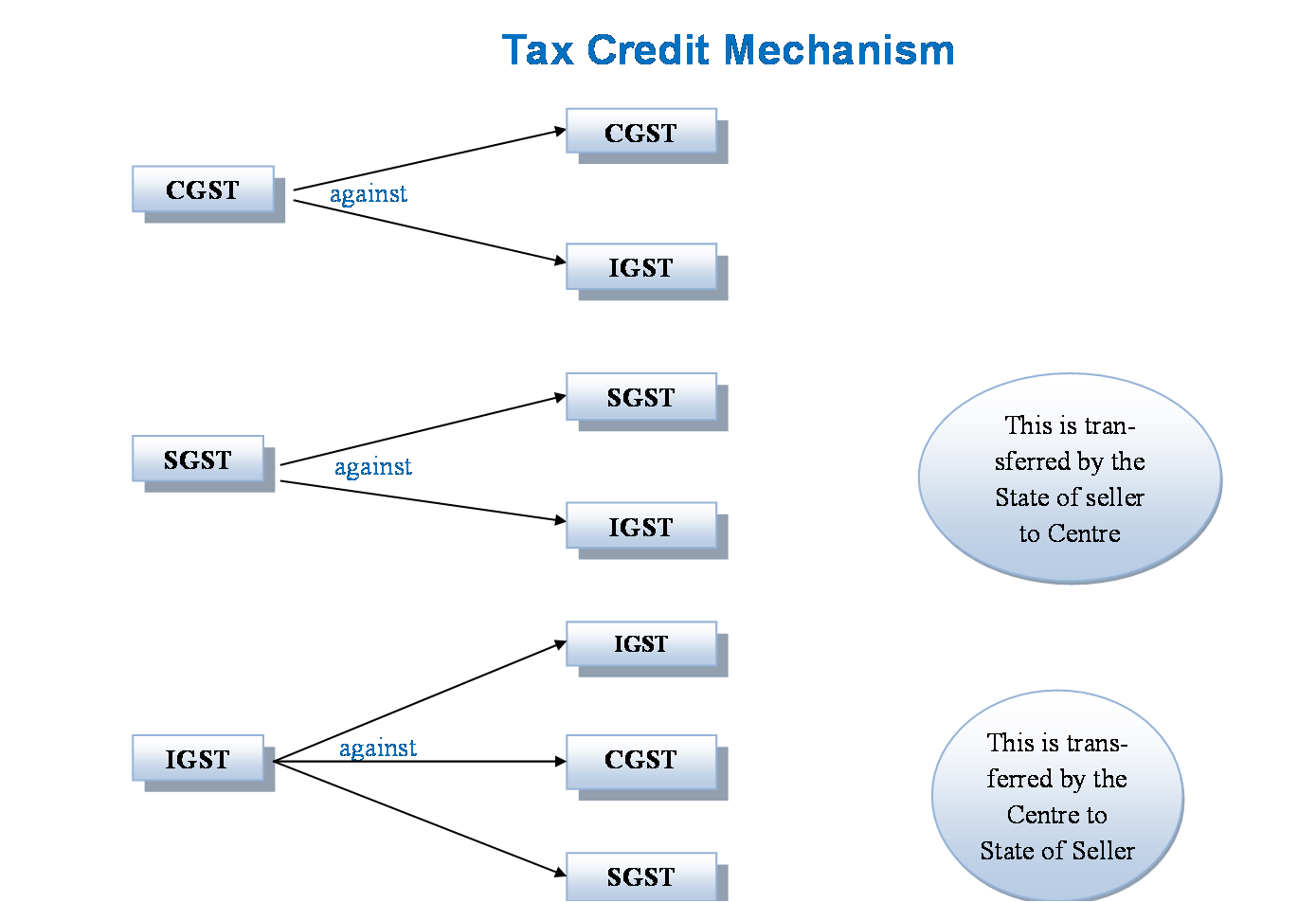 Transitional Provision
A provisional certificate of Registration shall be issued with validity of 6 months.

Required to furnish the prescribed information for issue of Final Certificate of Registration.

Carry Forward of Credits:
Credit should be eligible credit under previous law and also as per new GST law.

Carry forwards of credits shall be subject to credits disclosed in the last return furnished.
Transitional Provision
Carry Forward of Credits:
Un availed credits in respect of capital goods/inputs held in stock not carried forward in returns are to be allowed under certain specified circumstances:

Person not required to get registered under previous law

Engaged in manufacture of exempted goods under previous law

Switching over from composition scheme

Returning of Job work goods

Tax paid on goods lying with agents
Transitional Provision
Issue of supplementary invoices, debit or credit notes where price is revised in pursuance of a contract.

Pending proceeding of appeal, revision, review, Any Output duty liability (Receivable) initiated before the appointed day to be disposed of in accordance with the provisions of the earlier law.

Any Output duty liability (Payable) shall be recovered as an arrear of tax under this Act.

No GST upon Goods sent on approval basis returned on or after the appointed day up to 6 month from applicability of this Act.
Procedural compliances under GST
PAN based identification number, with two extra digits to distinguish between central & state GST

Separate returns are required to be filed electronically under a common format  under both CGST and SGST (Monthly returns, TDS Returns and Annual Returns).

Accounts are needs to get audited by a chartered Accountant or cost Accountant.
New Concepts Introduced
National Goods and Services Tax appellate Tribunal is to be formed.

Option of availing Advance ruling is provided

Concept of provisional refund up to 80% of total refund claimed
Model GST Law – Impact on E-Commerce
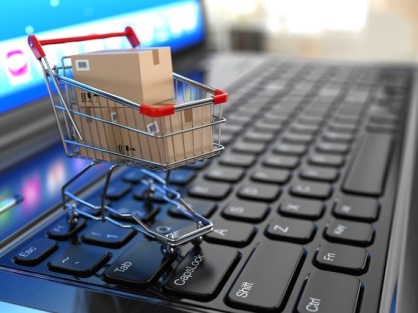 Compliance & accounting burden
According to the draft bill, the e-commerce platform will be liable to collect TCS (tax collected at source) on the supplies of goods and services made by the supplier.

 It will be the responsibility of e-commerce firm to file monthly and annual returns. 

Also, the supplies reported by the e-commerce firm will be matched with the details given by the supplier in his return for outward supplies and in case of a mismatch; the output liability of the vendor will be re-determined.
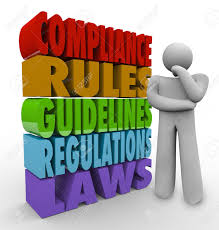 Working capital issues for small sellers
No threshold limit available to small businesses with annual turnover of less than Rs.10 lakh, 

it expects e-commerce platforms to collect tax on every transaction no matter how small the seller might be.

This essentially means that a small seller on the platform will invariably end up paying tax and would later apply for a refund. 

This could be a grave issue for small and medium businesses that work on very tight working capital.

A specific proposal in the draft law relating to tax collection at source will prove to be detrimental to lakhs of small and medium sellers who do business on e-commerce platforms.
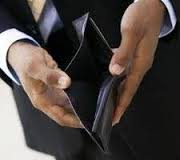 Cash on delivery, Returns and Cancelled Order
E-commerce in India has a return or cancellation rate of about 15-18%.

 Also, more than two-third of the transactions in the country are still on cash on delivery (COD) and the cash reconciliation for e-commerce firms happens about 7-15 days later.

Deducting tax at source would require e-commerce firms to bear the tax amount from their own capital and later seek refund from the government in case of returns and cancellations.

Thus TCS can be a major cash flow disadvantage for e-commerce firms especially in the case of cash on delivery or orders being rejected later.
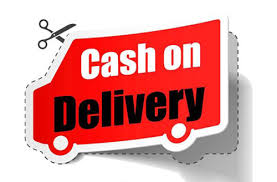 Disadvantage on discounts and freebies
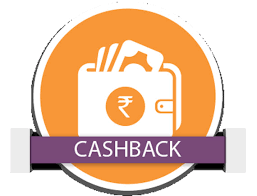 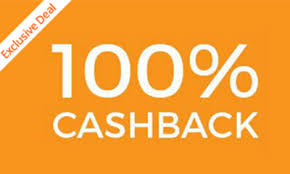 Most e-commerce firms are known for heavy discounting and subsidizing of products or offering free goods with specific purchases.

 Under GST, freebies are expected to be taxed creating additional burden on the sellers.
 
Also, in case an e-commerce firm decides to sell an item on discount it will have to pay the tax on the price it has purchased the goods from the supplier, hence bearing the extra tax burden on its own.
Way Forward…
Implementation of GST Network and Tax administration readiness

Rate of tax for Goods and Services.

Formats and Forms for making compliances to law.

Applicability of Reverse Charge Mechanism yet to be notified.

Abatements and exemptions applicable to Goods and Services are yet to be notified.

FTP Incentives to be given under GST law based upon the present law.

Classification rule for Goods and Services are yet to be notified.
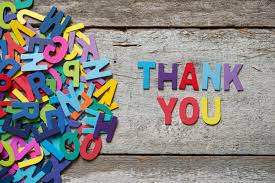 CA. Ganesh Kanodia
M: +91-80857-64208
ganeshkanodia@inmacs.com
CA. Sharad Maheshwari
M: +91-97854-68843
sharadmaheshwari@inmacs.com